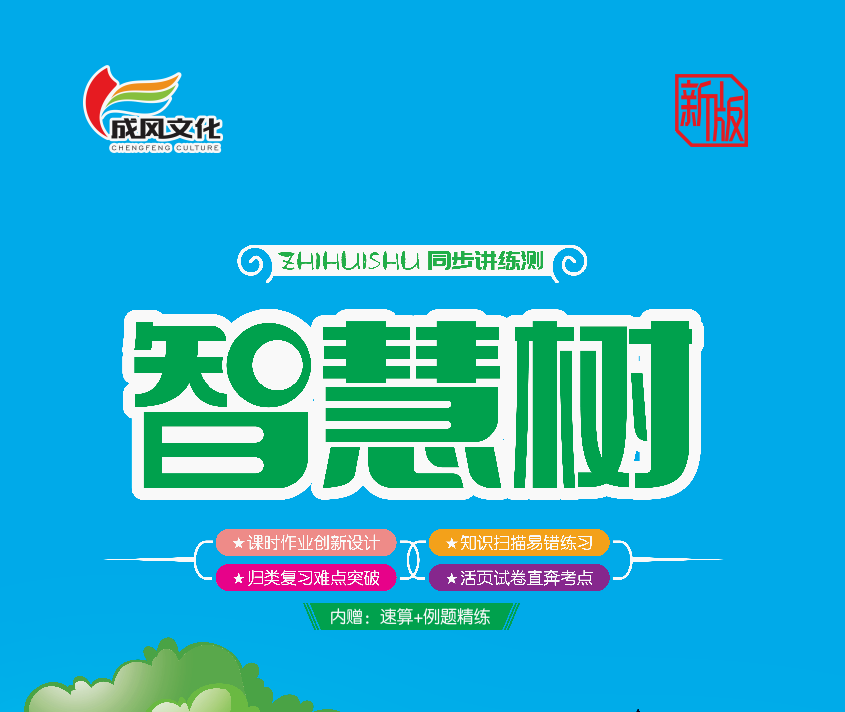 四 认识20~99
第四单元知识点扫描·易错练习
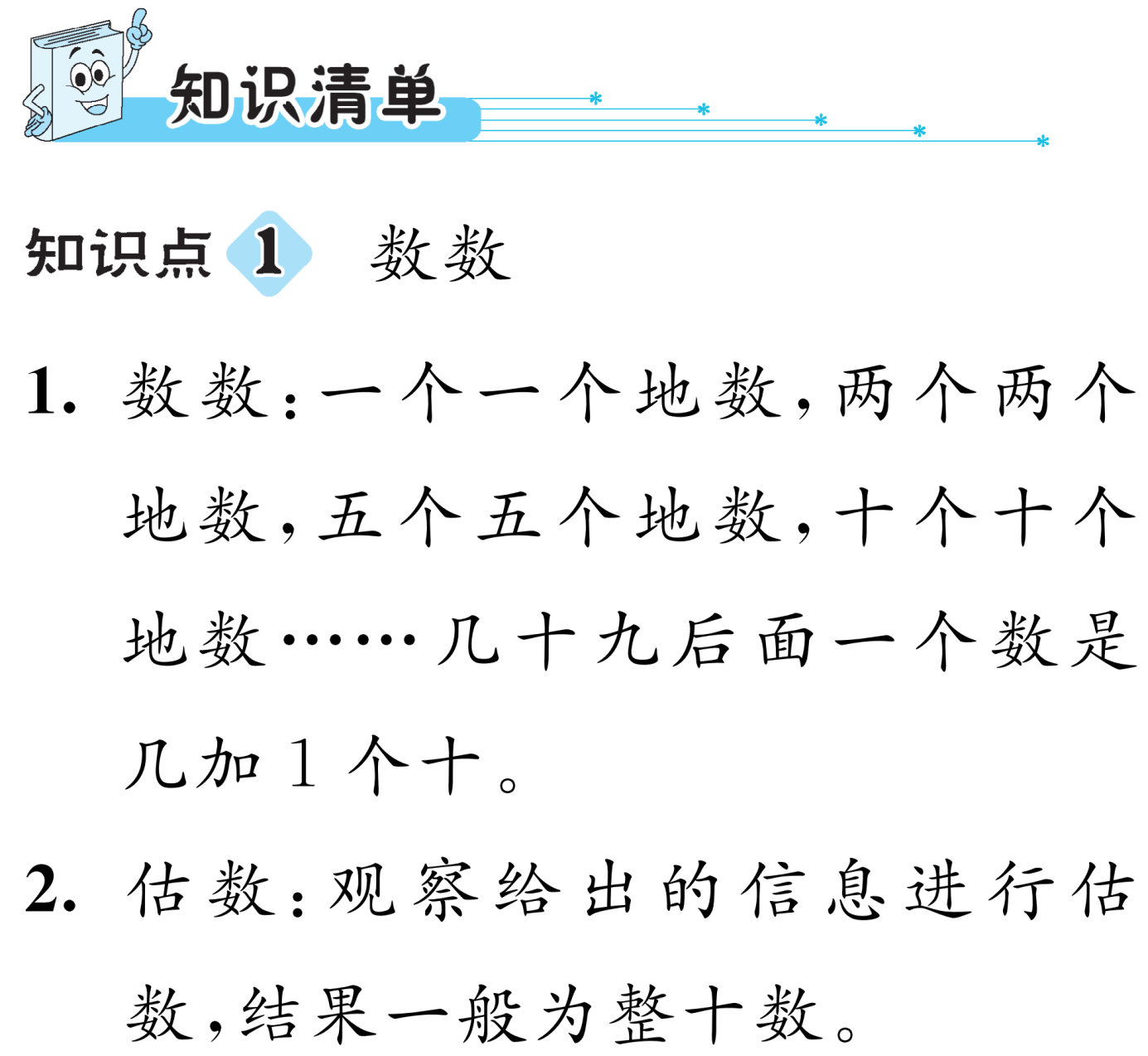 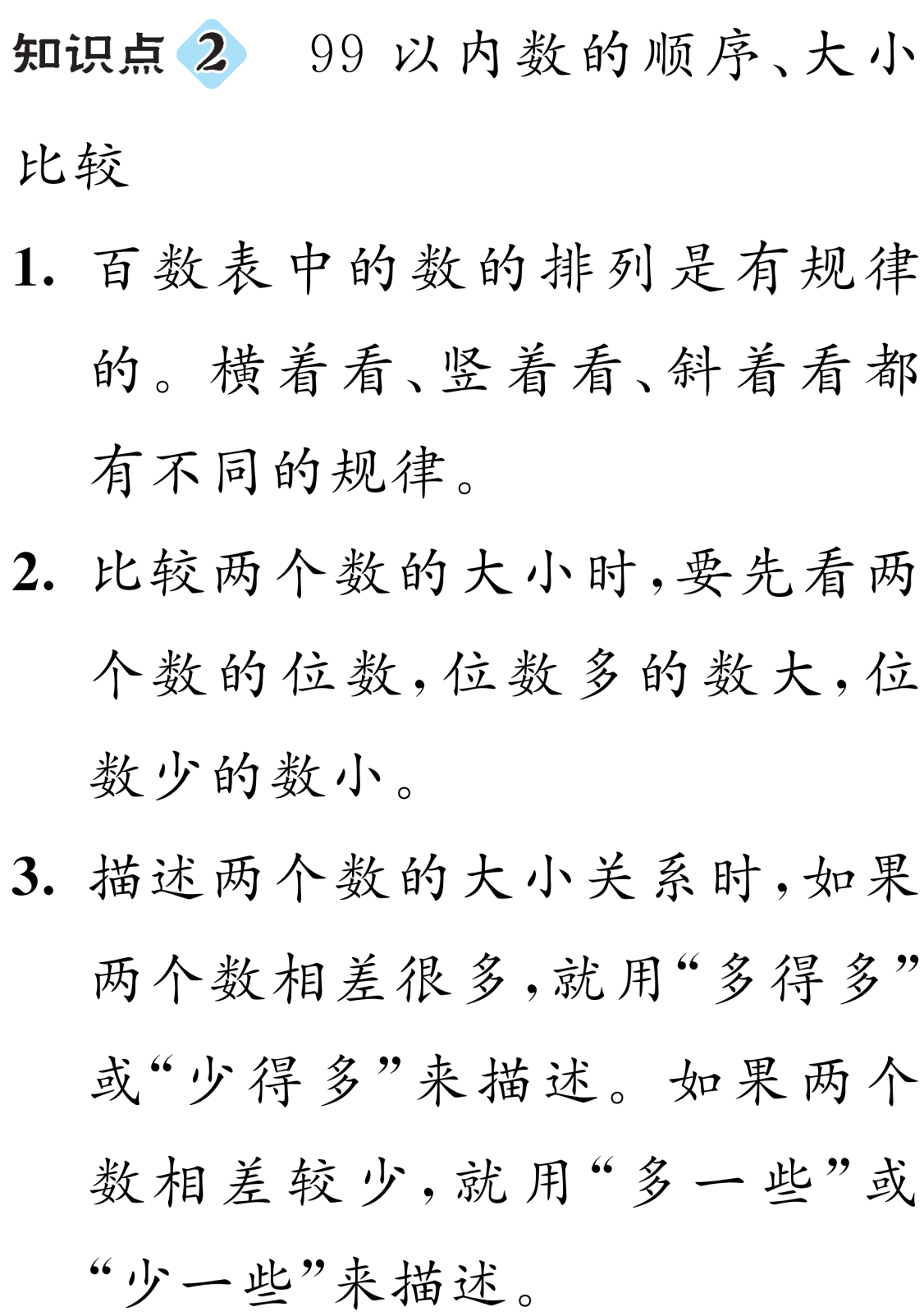 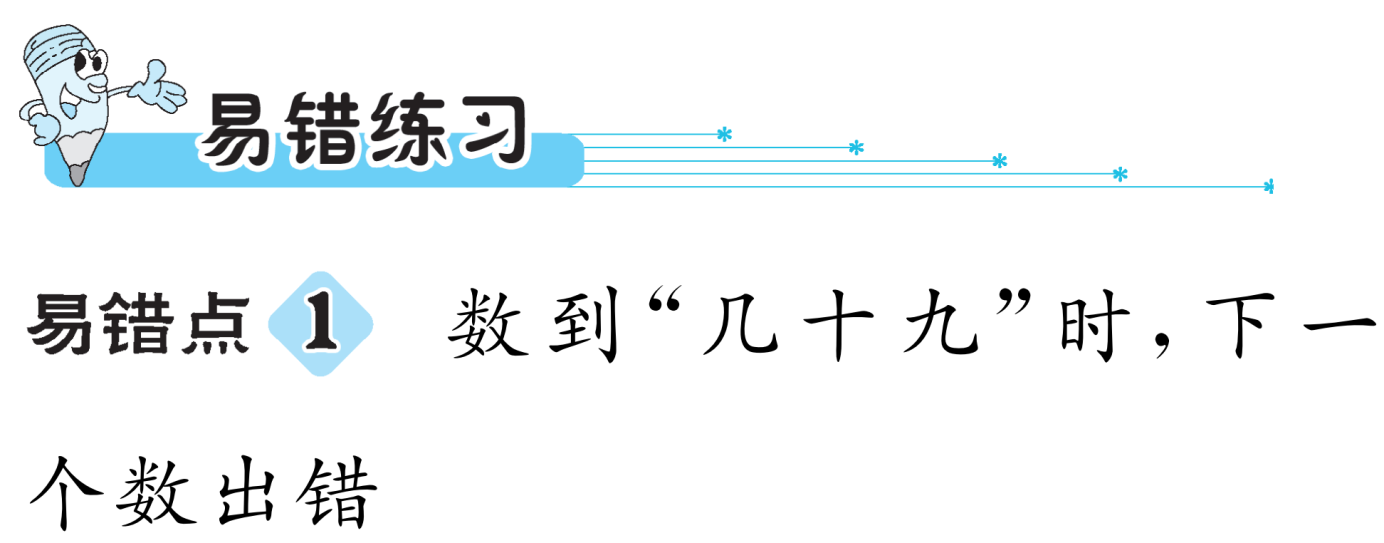 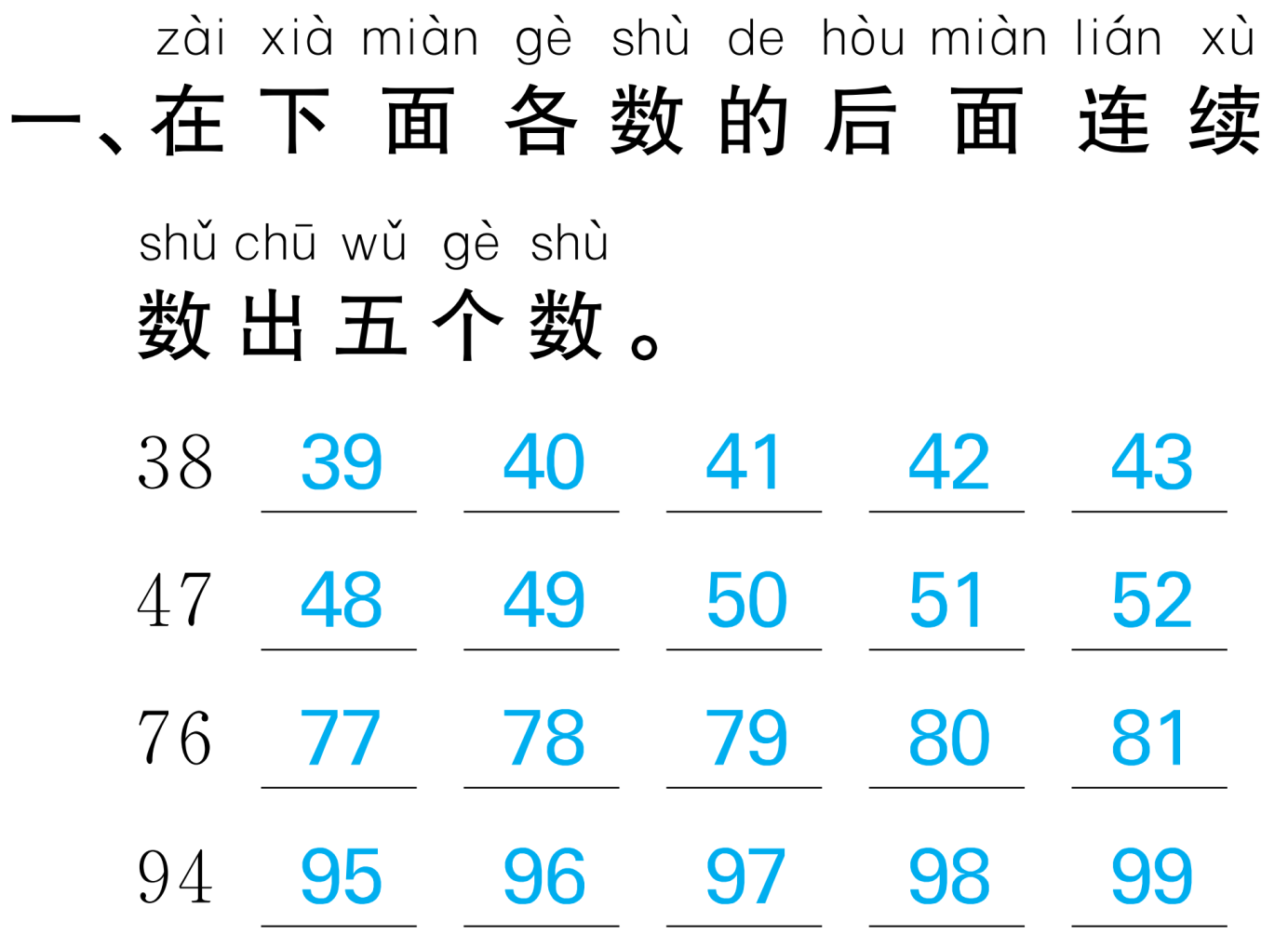 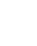 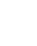 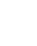 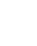 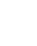 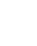 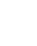 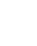 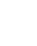 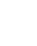 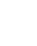 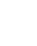 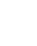 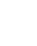 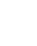 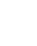 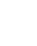 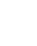 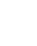 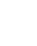 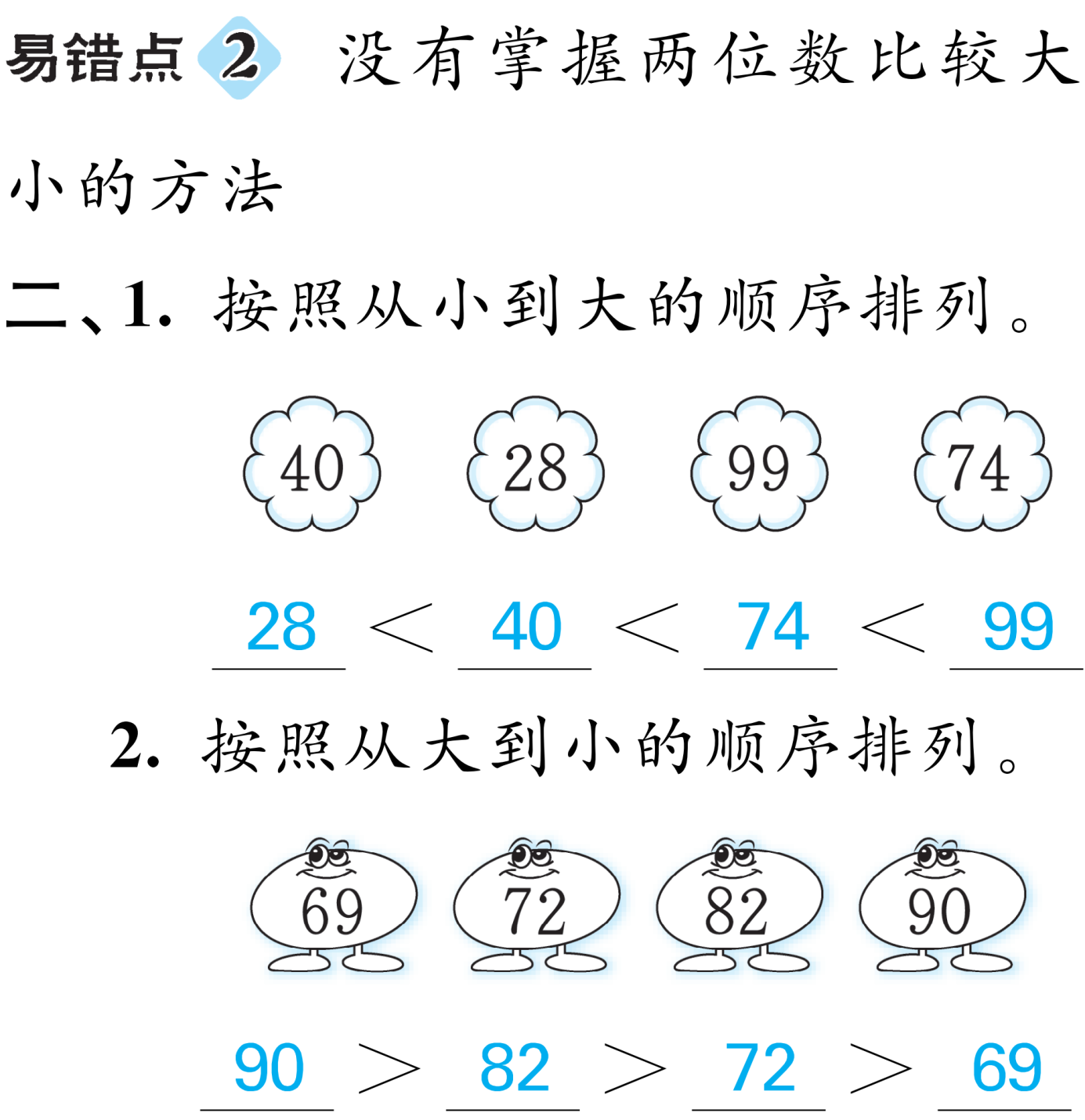 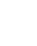 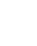 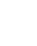 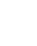 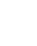 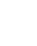 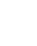 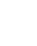 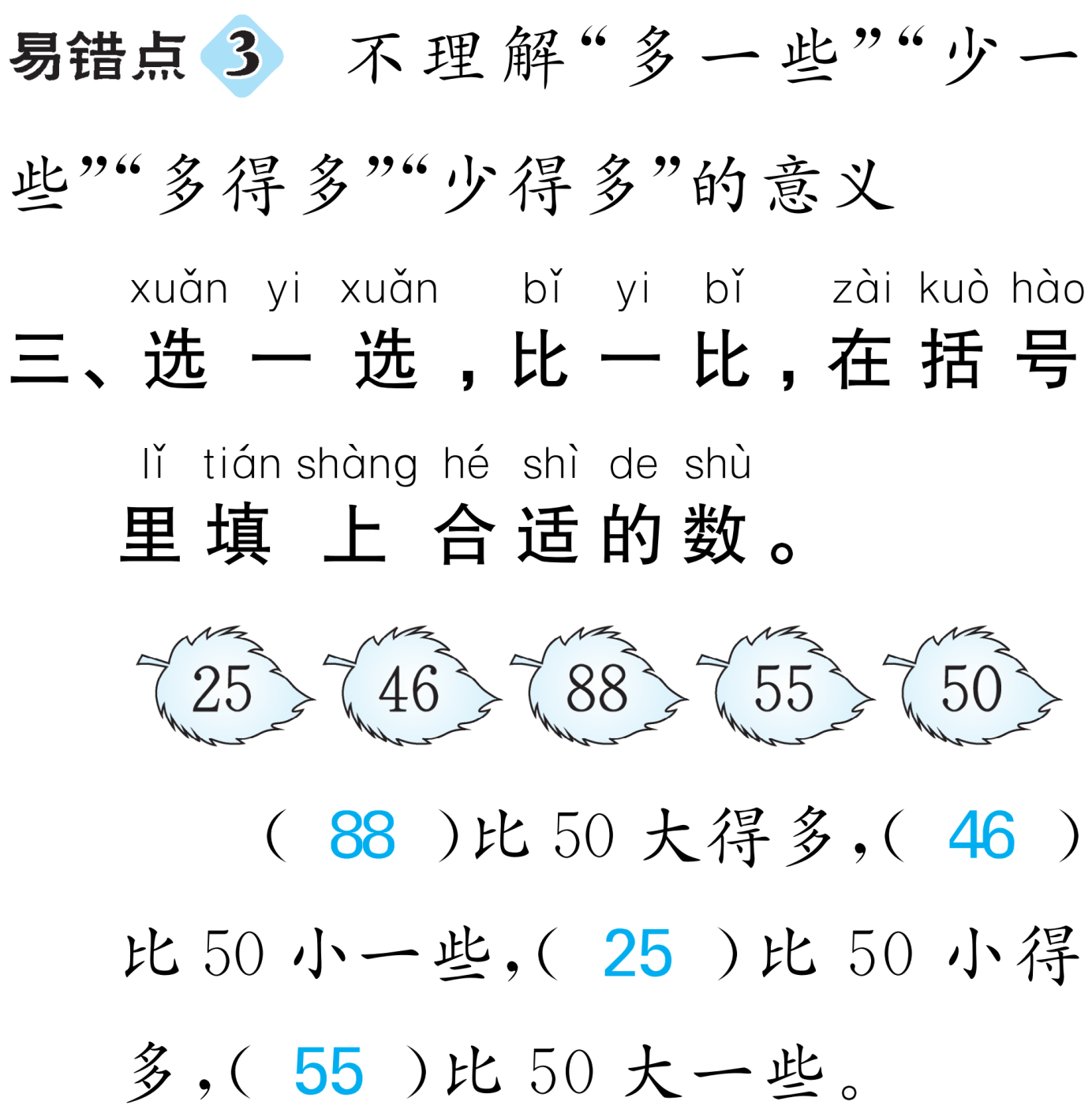 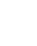 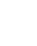 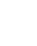 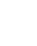 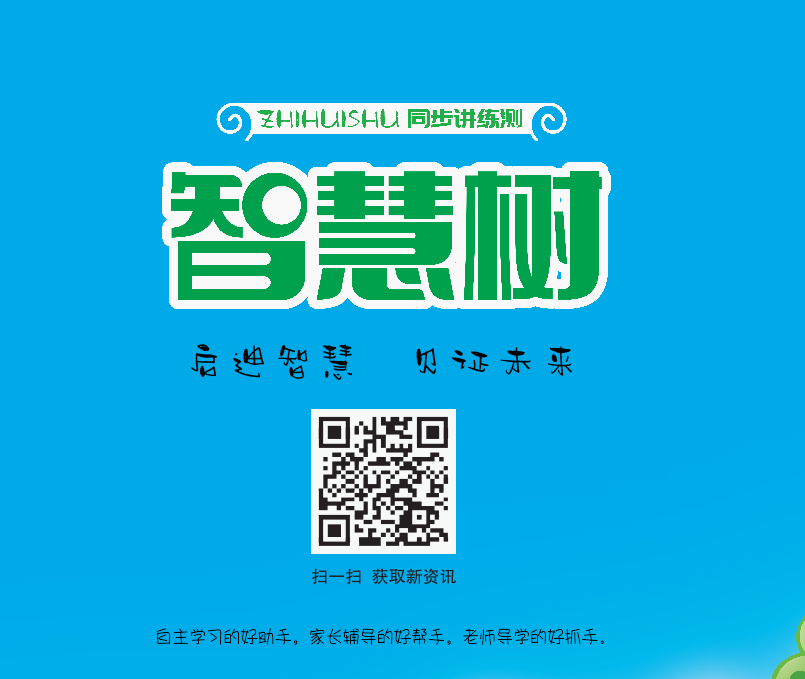 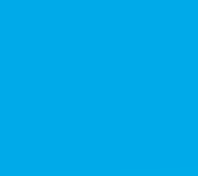